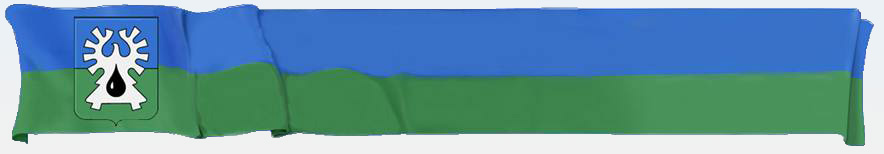 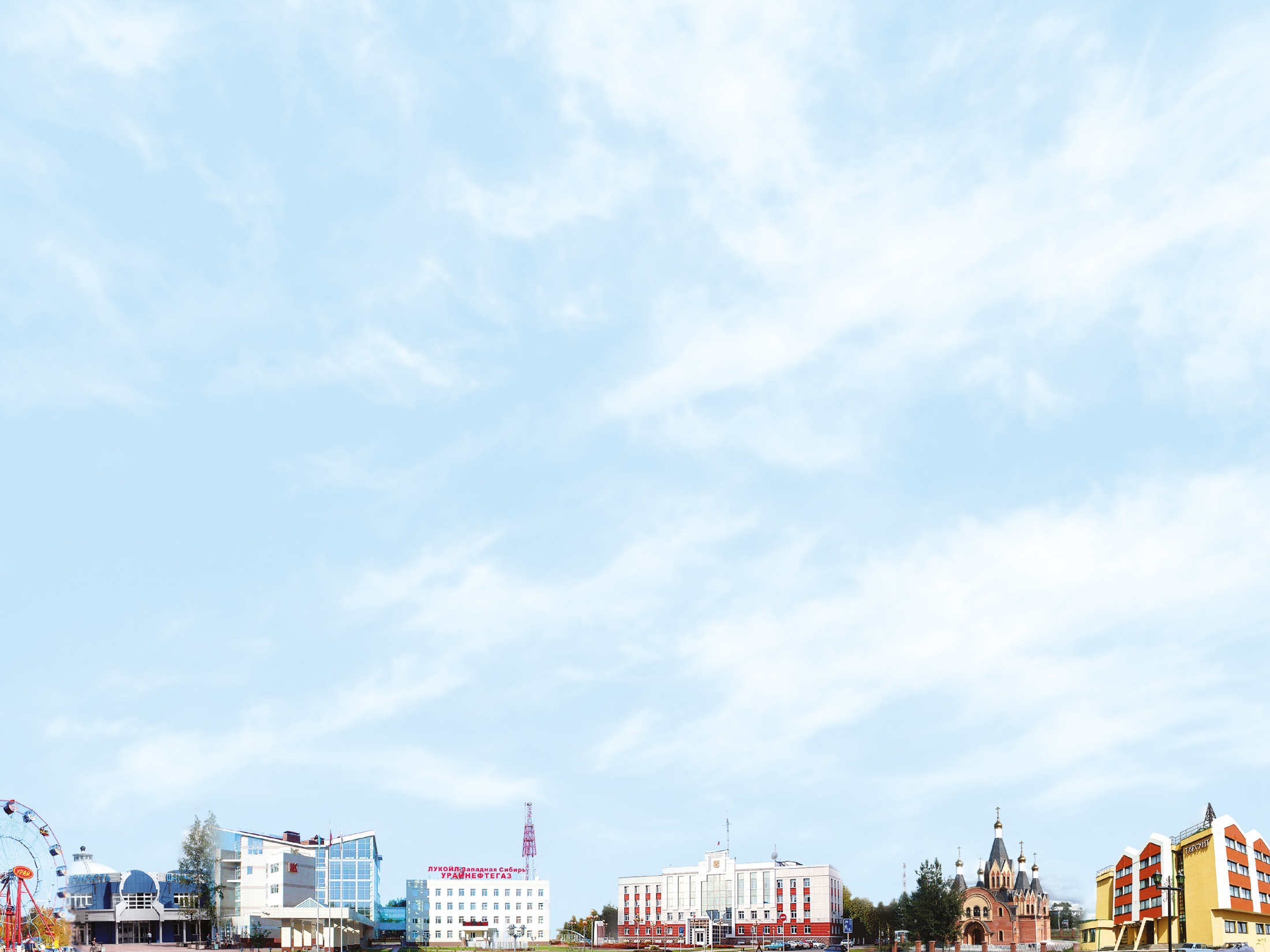 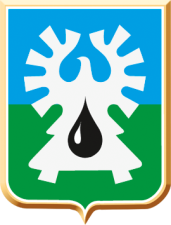 О внесении изменений в бюджет городского округа город Урай
на 2014 год и плановый период 2015 и 2016 годов
О внесении изменений в бюджет городского округа Урай Ханты-Мансийского автономного округа-Югры на 2021год и на плановый период 2022 и 2023 годов
Муниципальное образование
город Урай
Докладчик – Новосёлова Светлана  Петровна
И.В.Хусаинова
В бюджет городского округа Урай на 2021 год  и на плановый период 2022 и 2023 годов по доходам вносятся следующие изменения:
таблица 1
С учётом внесённых изменений уточненные показатели бюджета на 2021-2023 годы составят:
таблица 2
Корректировка расходов по муниципальным программам  и непрограммным  направлениям деятельности на 2021 год
Таблица 3
Таблица 3.1
Сводная информация о реализации инициативных проектов
 в городе Урай на 2021 год
Таблица 4
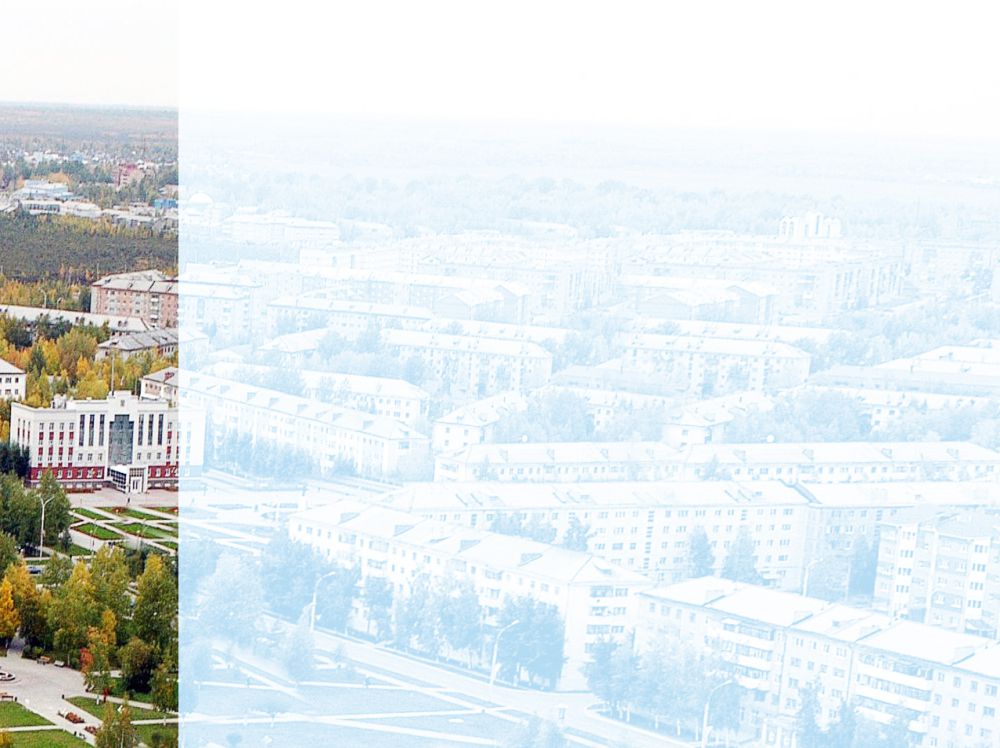 Подготовлено Комитетом по финансам администрации города Урай
Адрес: микрорайон 2, дом 60, город Урай, Тюменская область, Ханты-Мансийский автономный округ – Югра, 628285
E-mail: comfin@uray.ru
Председатель комитета – Хусаинова Ирина Валериевна, тел.: (34676) 2-33-56